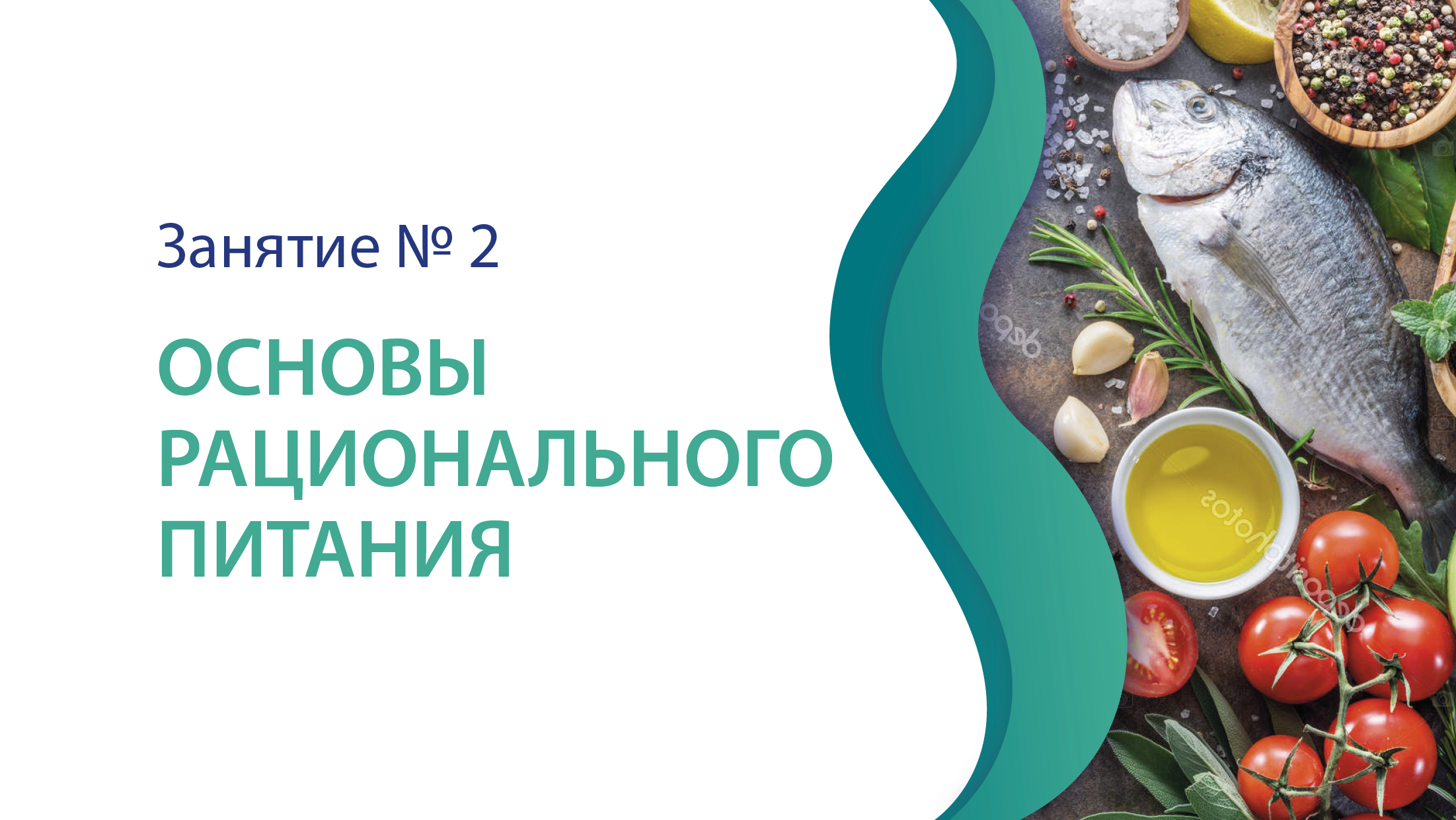 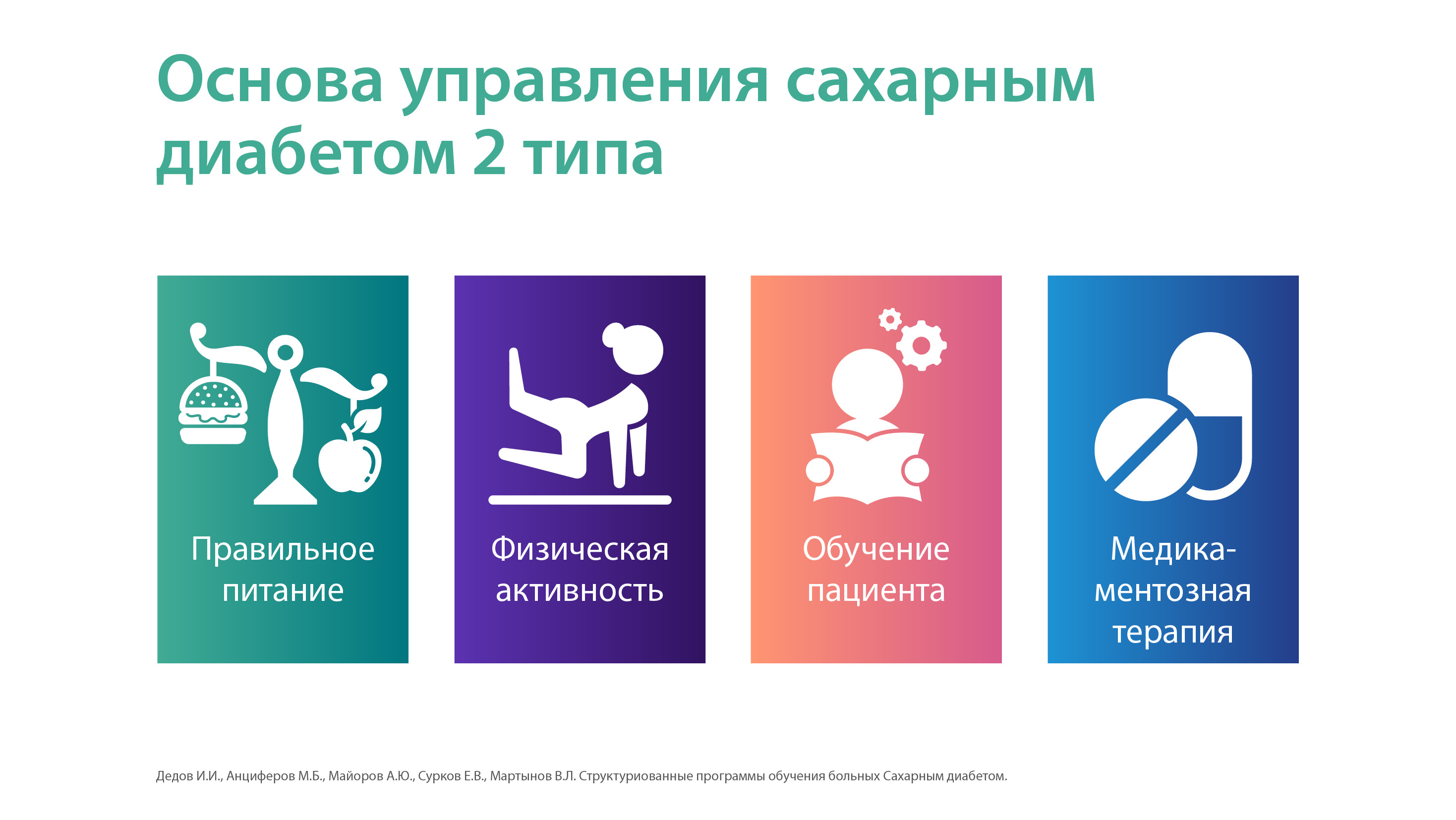 [Speaker Notes: На современном этапе развития диабетологии принято использовать именно термин « управление» Сахарным диабетом 2 типа, так как термин «лечение» не отражает комплекс всех мероприятий, необходимых для успешной жизни с таким заболеванием. Данный комплекс включает диетотерапию, физическую активность, обучение и участие пациента и медикаментозная таблетированная или инсулинотерапия.]
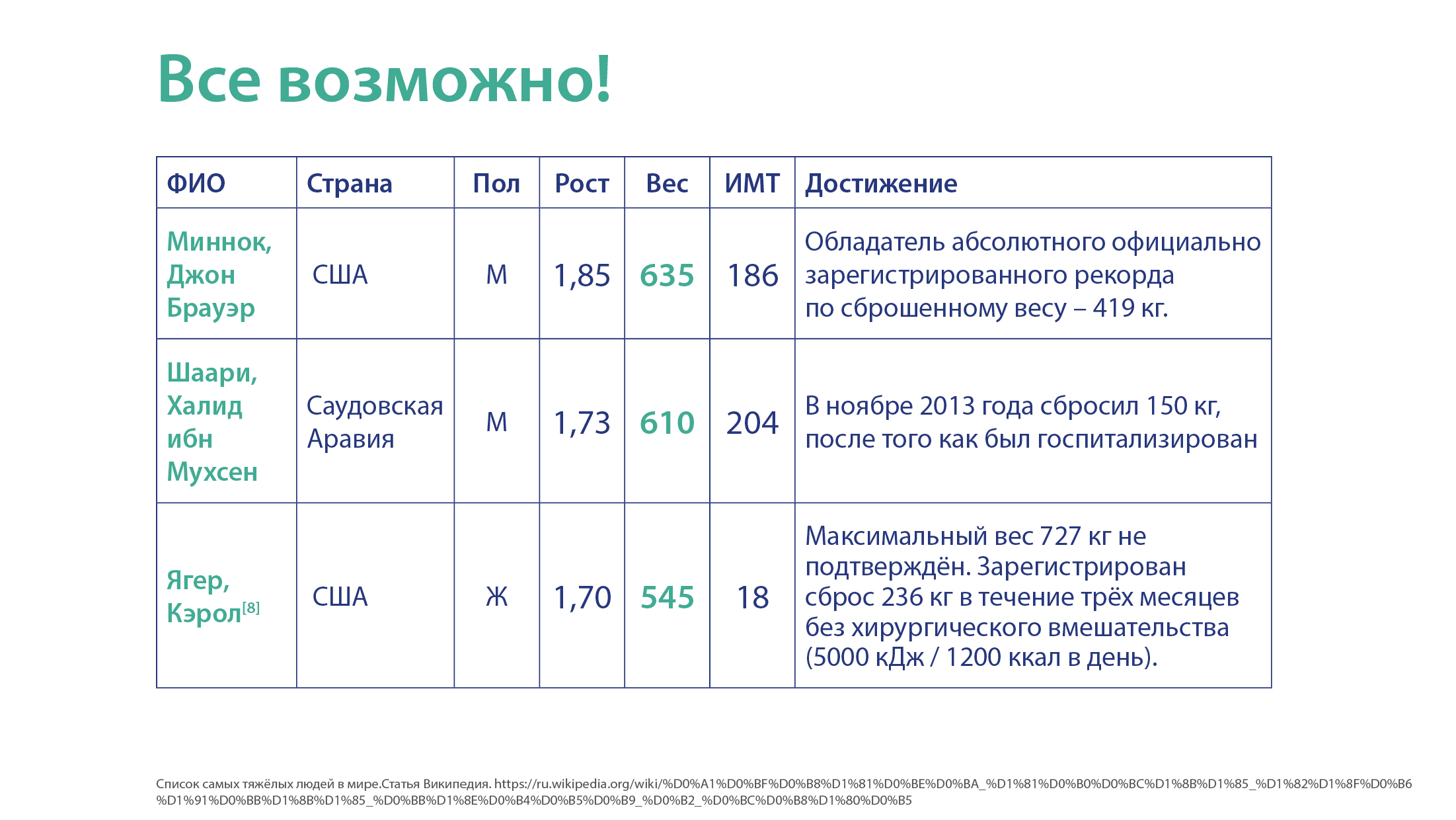 ВСЕ ВОЗМОЖНО!
Список самых тяжёлых людей в мире.Статья Википедия. https://ru.wikipedia.org/wiki/%D0%A1%D0%BF%D0%B8%D1%81%D0%BE%D0%BA_%D1%81%D0%B0%D0%BC%D1%8B%D1%85_%D1%82%D1%8F%D0%B6%D1%91%D0%BB%D1%8B%D1%85_%D0%BB%D1%8E%D0%B4%D0%B5%D0%B9_%D0%B2_%D0%BC%D0%B8%D1%80%D0%B5
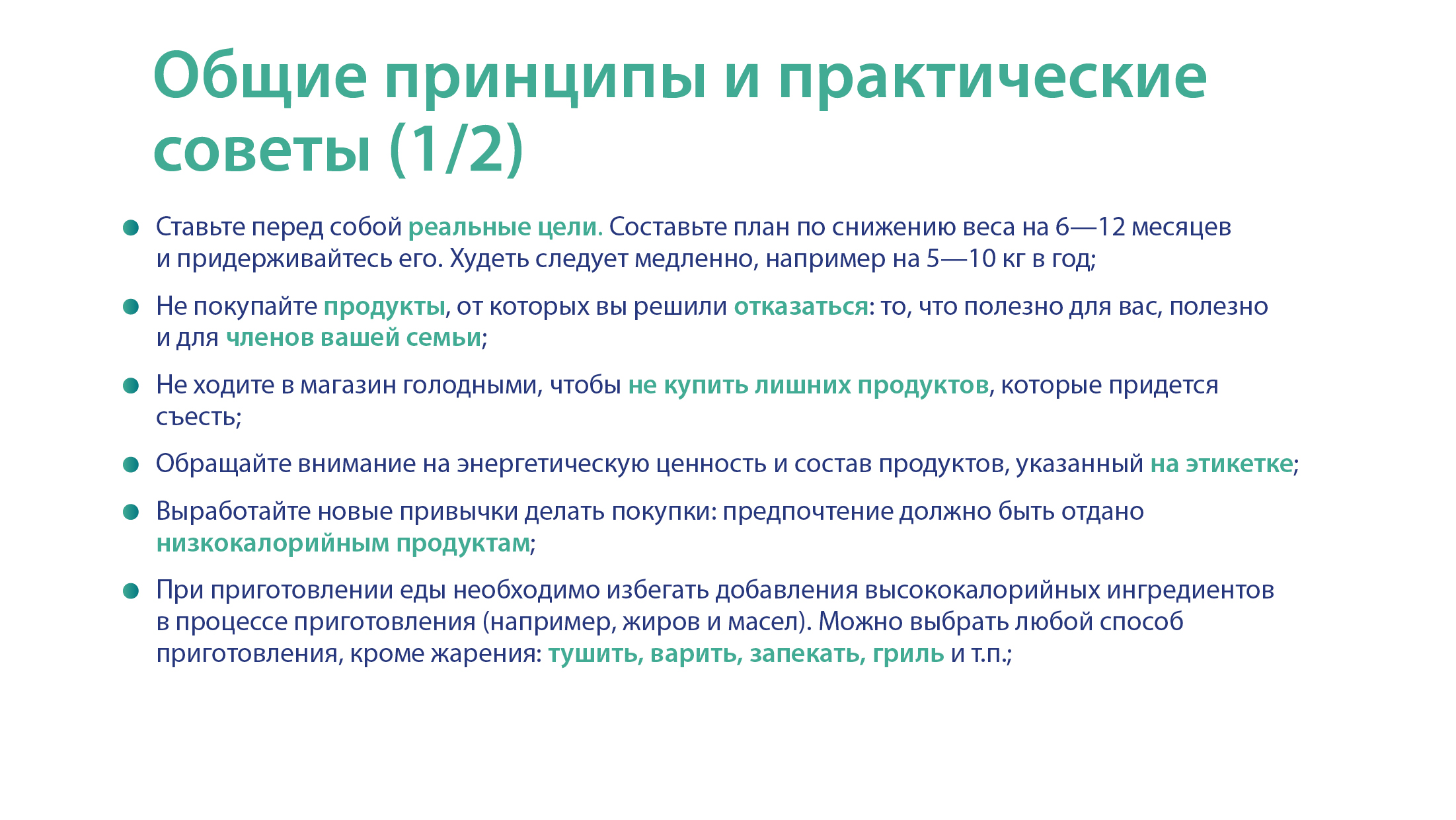 Общие принципы и практические советы (1/2)
Ставьте перед собой реальные цели. Составьте план по снижению веса на 6—12 месяцев и придерживайтесь его. Худеть следует медленно, например на 5—10 кг в год
Не покупайте продукты, от которых вы решили отказаться: то, что полезно для вас, полезно и для членов вашей семьи;
Не ходите в магазин голодными, чтобы не купить лишних продуктов, которые придется съесть;
Обращайте внимание на энергетическую ценность и состав продуктов, указанный на этикетке;
Выработайте новые привычки делать покупки: предпочтение должно быть отдано низкокалорийным продуктам;
При приготовлении еды необходимо избегать добавления высококалорийных ингредиентов в процессе приготовления (например, жиров и масел). Можно выбрать любой способ приготовления, кроме жарения: тушить, варить, запекать, гриль и т.п.;
Черникова Н.А. Практические аспекты  рационального питания при сахарном диабете . РМЖ № 10, 2009г.
[Speaker Notes: Итак рассмотри общие принципы рационального питания
Ставьте перед собой реальные цели. Составьте план по снижению веса на 6—12 месяцев и придерживайтесь его. Худеть следует медленно, например на 5—10 кг в год
Не покупайте продукты, от которых вы решили отказаться: то, что полезно для вас, полезно и для членов вашей семьи
Не ходите в магазин голодными, чтобы не купить лишних продуктов, которые придется съесть;
Обращайте внимание на энергетическую ценность и состав продуктов, указанный на этикетке;
Выработайте новые привычки делать покупки: предпочтение должно быть отдано низкокалорийным продуктам;
При приготовлении еды необходимо избегать добавления высококалорийных ингредиентов в процессе приготовления (например, жиров и масел). Можно выбрать любой способ приготовления, кроме жарения: тушить, варить, запекать, гриль и т.п.;]
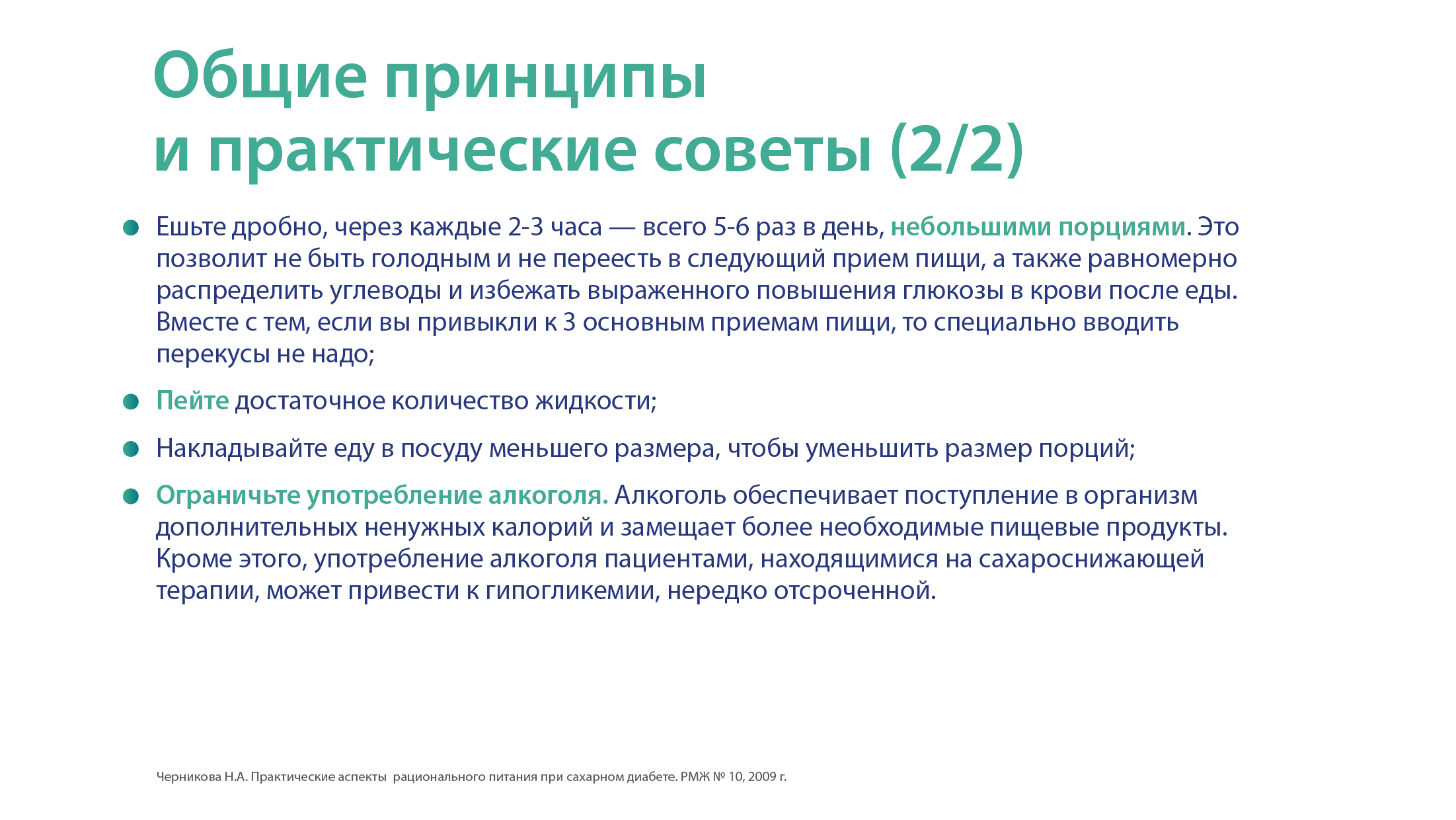 Общие принципы и практические советы (2/2)
Ешьте дробно, через каждые 2-3 часа — всего 5-6 раз в день, небольшими порциями. Это позволит не быть голодным и не переесть в следующий прием пищи, а также равномерно распределить углеводы и избежать выраженного повышения глюкозы в крови после еды. Вместе с тем, если вы привыкли к 3 основным приемам пищи, то специально вводить перекусы не надо;
Пейте достаточное количество жидкости;
Накладывайте еду в посуду меньшего размера, чтобы уменьшить размер порций;
Ограничьте употребление алкоголя. Алкоголь обеспечивает поступление в организм дополнительных ненужных калорий и замещает более необходимые пищевые продукты. Кроме этого, употребление алкоголя пациентами, находящимися на сахароснижающей терапии, может привести к гипогликемии, нередко отсроченной.
Черникова Н.А. Практические аспекты  рационального питания при сахарном диабете . РМЖ № 10, 2009г.
[Speaker Notes: Ешьте дробно, через каждые 2-3 часа — всего 5-6 раз в день, небольшими порциями. Это позволит не быть голодным и не переесть в следующий прием пищи, а также равномерно распределить углеводы и избежать выраженного повышения глюкозы в крови после еды. Вместе с тем, если вы привыкли к 3 основным приемам пищи, то специально вводить перекусы не надо;
Пейте достаточное количество жидкости;
Накладывайте еду в посуду меньшего размера, чтобы уменьшить размер порций;
Ограничьте употребление алкоголя. Алкоголь обеспечивает поступление в организм дополнительных ненужных калорий и замещает более необходимые пищевые продукты. Кроме этого, употребление алкоголя пациентами, находящимися на сахароснижающей терапии, может привести к гипогликемии, нередко отсроченной.]
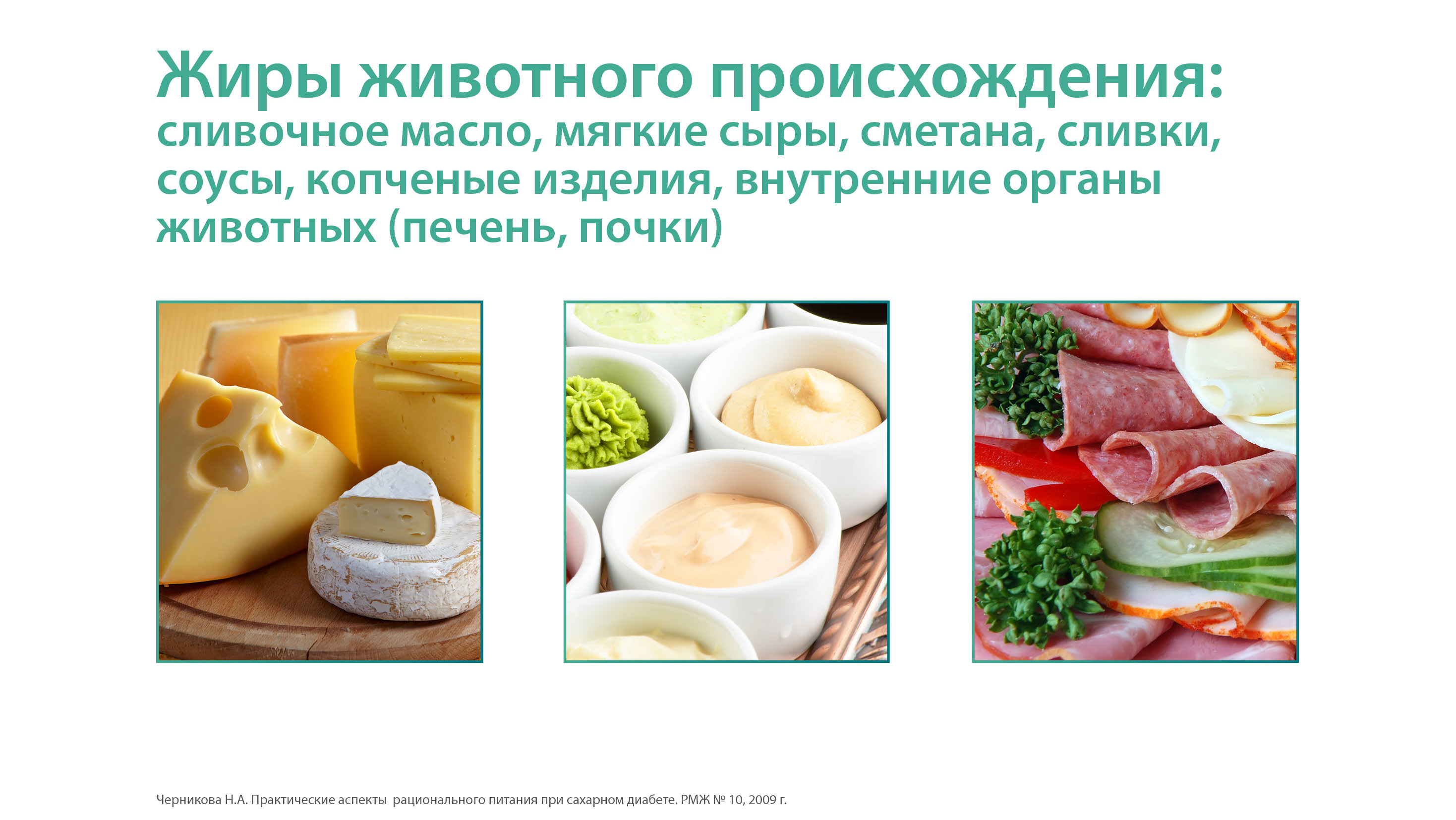 Жиры животного происхождения: сливочное масло, мягкие сыры, сметана, сливки,соусы, копченые изделия, внутренние органы животных(печень,почки).
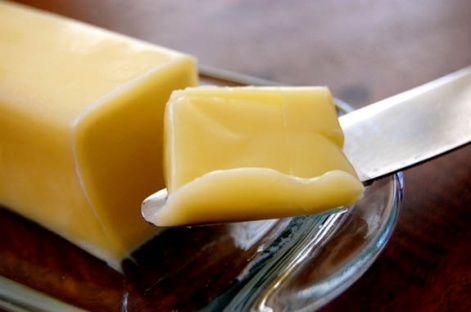 Повышают содержание холестерина, триглицеридов  в крови
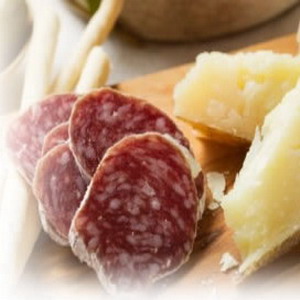 Способствуют накоплению жира в мышцах, печени, жировой ткани
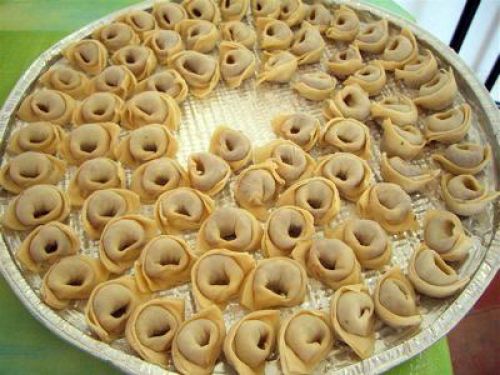 - Повышают калорийность пищи
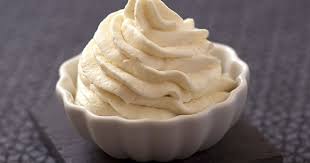 Черникова Н.А. Практические аспекты  рационального питания при сахарном диабете . РМЖ № 10, 2009г.
[Speaker Notes: Как и углеводы, жиры служат для организма источником энергии. Разница лишь в том, что углеводы быстро сгорают, а жиры откладываются «про запас». Они  - энергетический источник долговременного пользования. Жиры обладают низкой теплопроводностью и предохраняют организм от переохлаждения. Кроме того, жиры поставляют в организм жирорастворимые витамины и другие биологически активные вещества.
 
Классификация жиров.
 
1)Животного происхождения – насыщенные жиры. 
Жиры  животного происхождения  находятся в следующих продуктах:
-Сливочное масло.
 -Мягкие сыры.
 -Сметана, сливки.
 -Соусы.
 -Копченые изделия.
 -Внутренние органы животных.(печень,почки)
 
Основные характеристики животных жиров:
-Повышают содержание холестерина, триглицеридов  крови;
-Способствуют накоплению жира в мышцах и печени;( а в ПЖК?)
-Повышают калорийность пищи.]
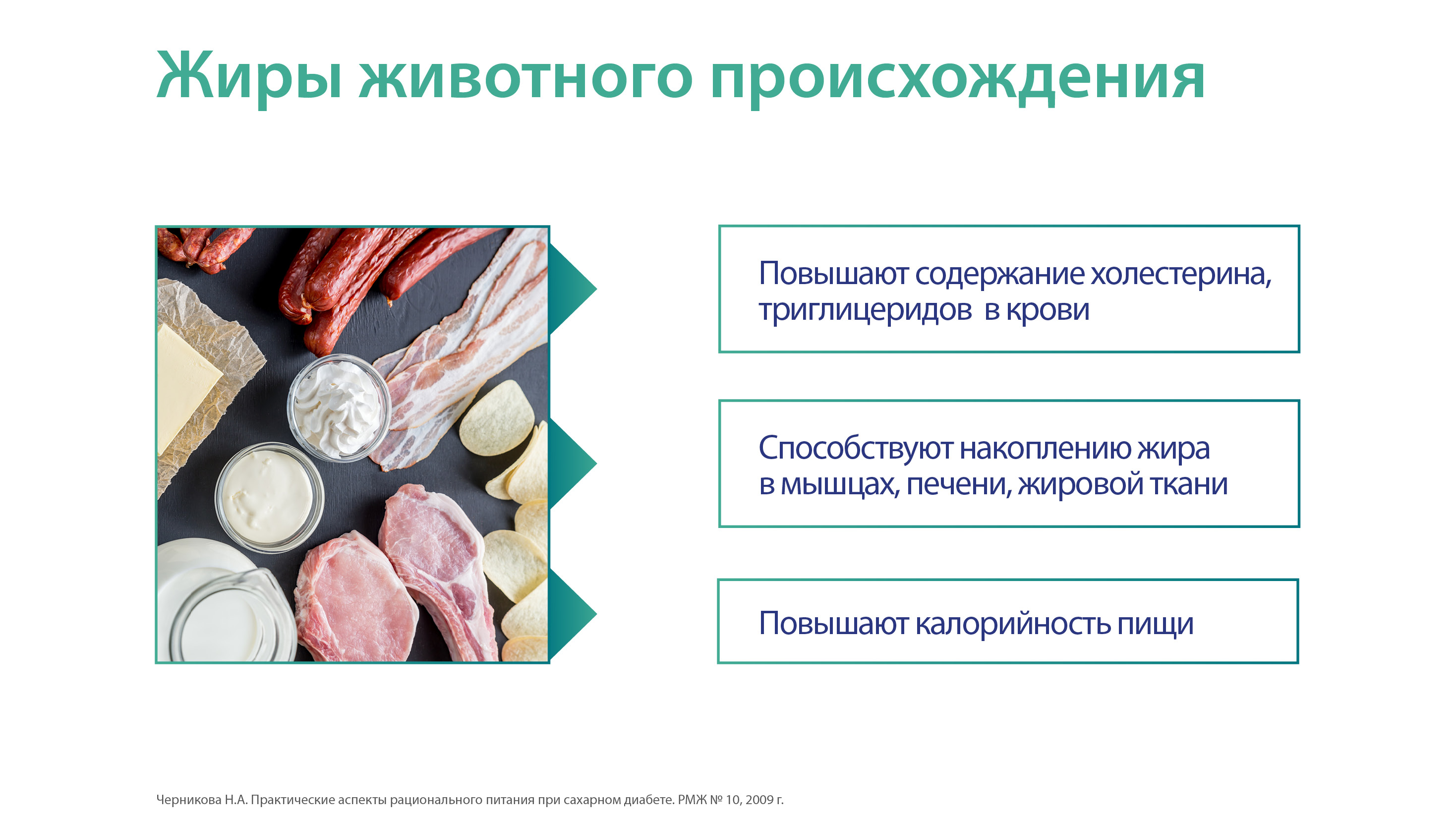 Жиры животного происхождения: сливочное масло, мягкие сыры, сметана, сливки,соусы, копченые изделия, внутренние органы животных(печень,почки).
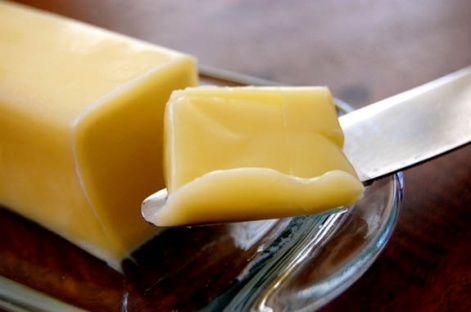 Повышают содержание холестерина, триглицеридов  в крови
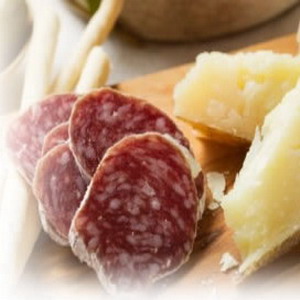 Способствуют накоплению жира в мышцах, печени, жировой ткани
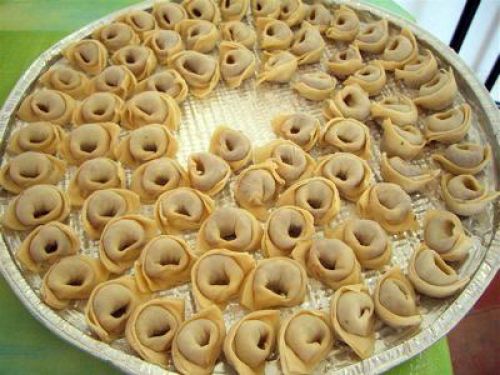 - Повышают калорийность пищи
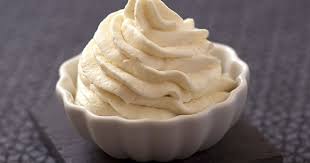 Черникова Н.А. Практические аспекты  рационального питания при сахарном диабете . РМЖ № 10, 2009г.
[Speaker Notes: Как и углеводы, жиры служат для организма источником энергии. Разница лишь в том, что углеводы быстро сгорают, а жиры откладываются «про запас». Они  - энергетический источник долговременного пользования. Жиры обладают низкой теплопроводностью и предохраняют организм от переохлаждения. Кроме того, жиры поставляют в организм жирорастворимые витамины и другие биологически активные вещества.
 
Классификация жиров.
 
1)Животного происхождения – насыщенные жиры. 
Жиры  животного происхождения  находятся в следующих продуктах:
-Сливочное масло.
 -Мягкие сыры.
 -Сметана, сливки.
 -Соусы.
 -Копченые изделия.
 -Внутренние органы животных.(печень,почки)
 
Основные характеристики животных жиров:
-Повышают содержание холестерина, триглицеридов  крови;
-Способствуют накоплению жира в мышцах и печени;( а в ПЖК?)
-Повышают калорийность пищи.]
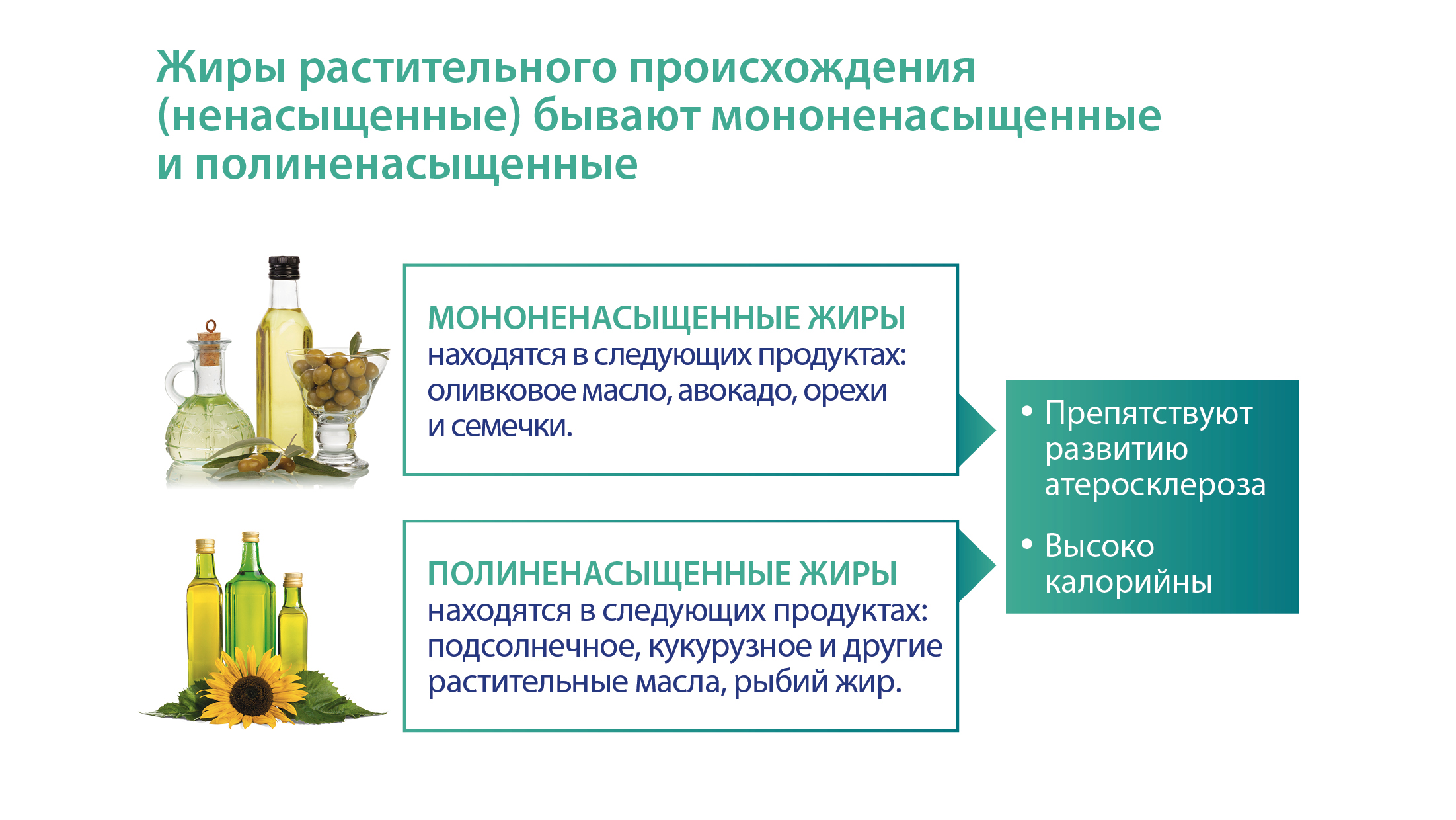 Жиры растительного происхождения (ненасыщенные) бывают мононенасыщенные и полиненасыщенные
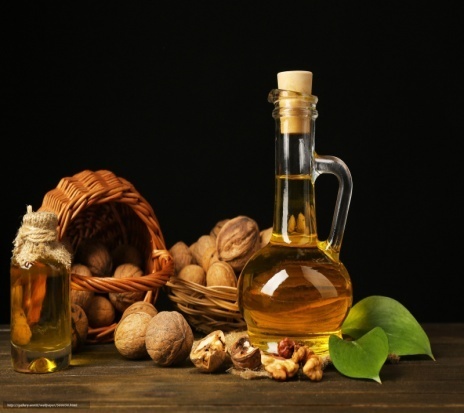 Мононенасыщенные жиры  находятся в следующих продуктах: оливковое масло, авокадо,орехи и семечки.
Препятствуют развитию атеросклероза 
Высоко калорийны
Полиненасыщенные жиры находятся в следующих продуктах: подсолнечное, кукурузное и другие растительные масла,рыбий жир.
Черникова Н.А. Практические аспекты  рационального питания при сахарном диабете . РМЖ № 10, 2009г.
[Speaker Notes: -Жиры растительного происхождения (ненасыщенные) бывают мононенасыщенные и полиненасыщенные:
 
Мононенасыщенные жиры  находятся в следующих продуктах:
-Оливковое масло.
-Авокадо.
-Орехи и семечки.  
 
Полиненасыщенные жиры находятся в следующих продуктах: 
-Подсолнечное, кукурузное и другие растительные масла,.
-Рыбий жир.
Основные характеристики растительных жиров:
      Препятствуют образованию атеросклероза.( развитию)
      Высоко калорийны.]
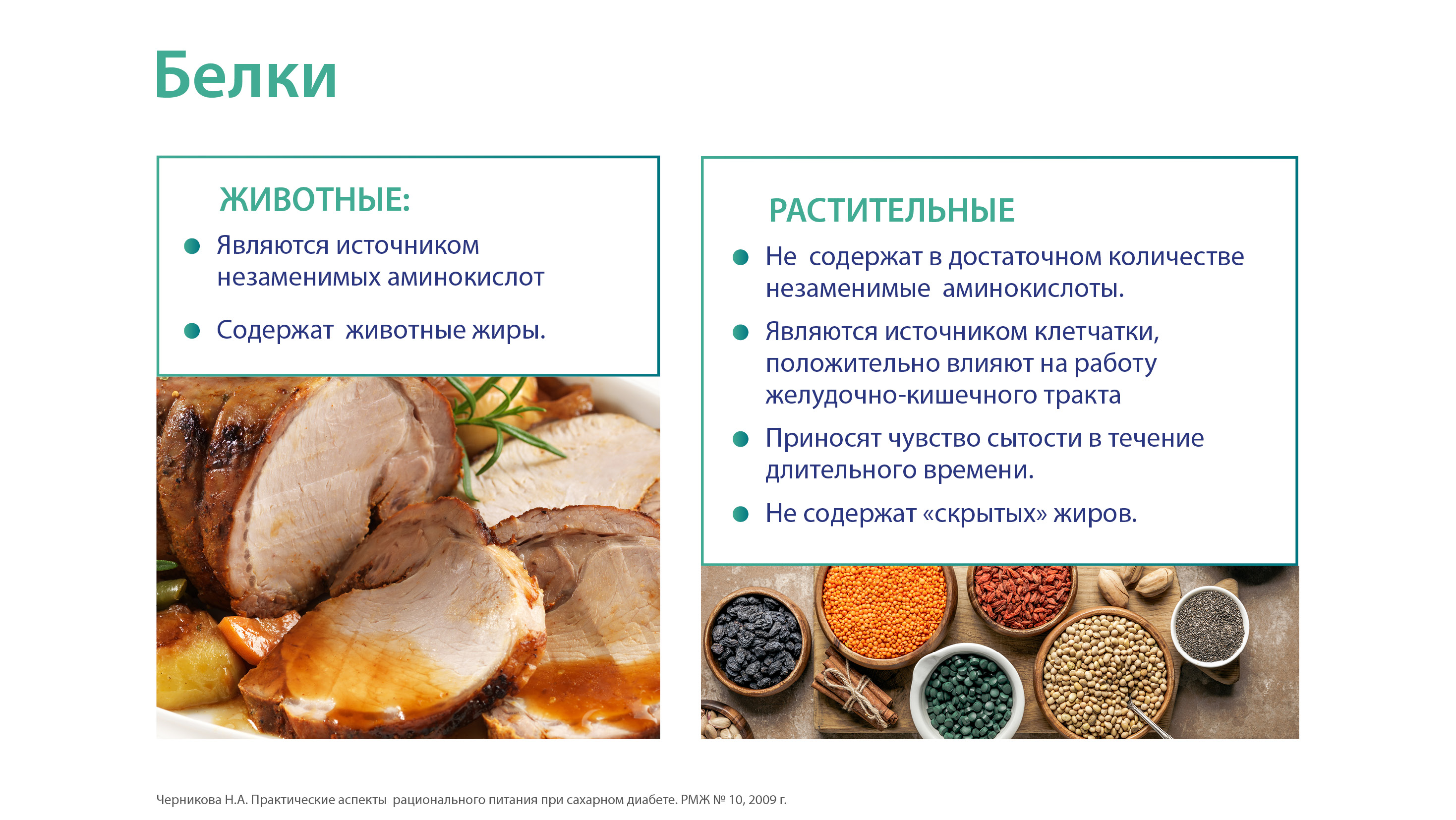 [Speaker Notes: Белки животного происхождения.
Находятся в следующих продуктах:
-Мясо и его производные (сосиски, сардельки, колбасы).
-Птица;
-Рыба и морепродукты;
-Твердые сорта сыра;
-Яйца;
-Творог.
Основные характеристики животных белков:
-Являются источником незаменимых аминокислот;
-Содержат  «скрытые» жиры.]
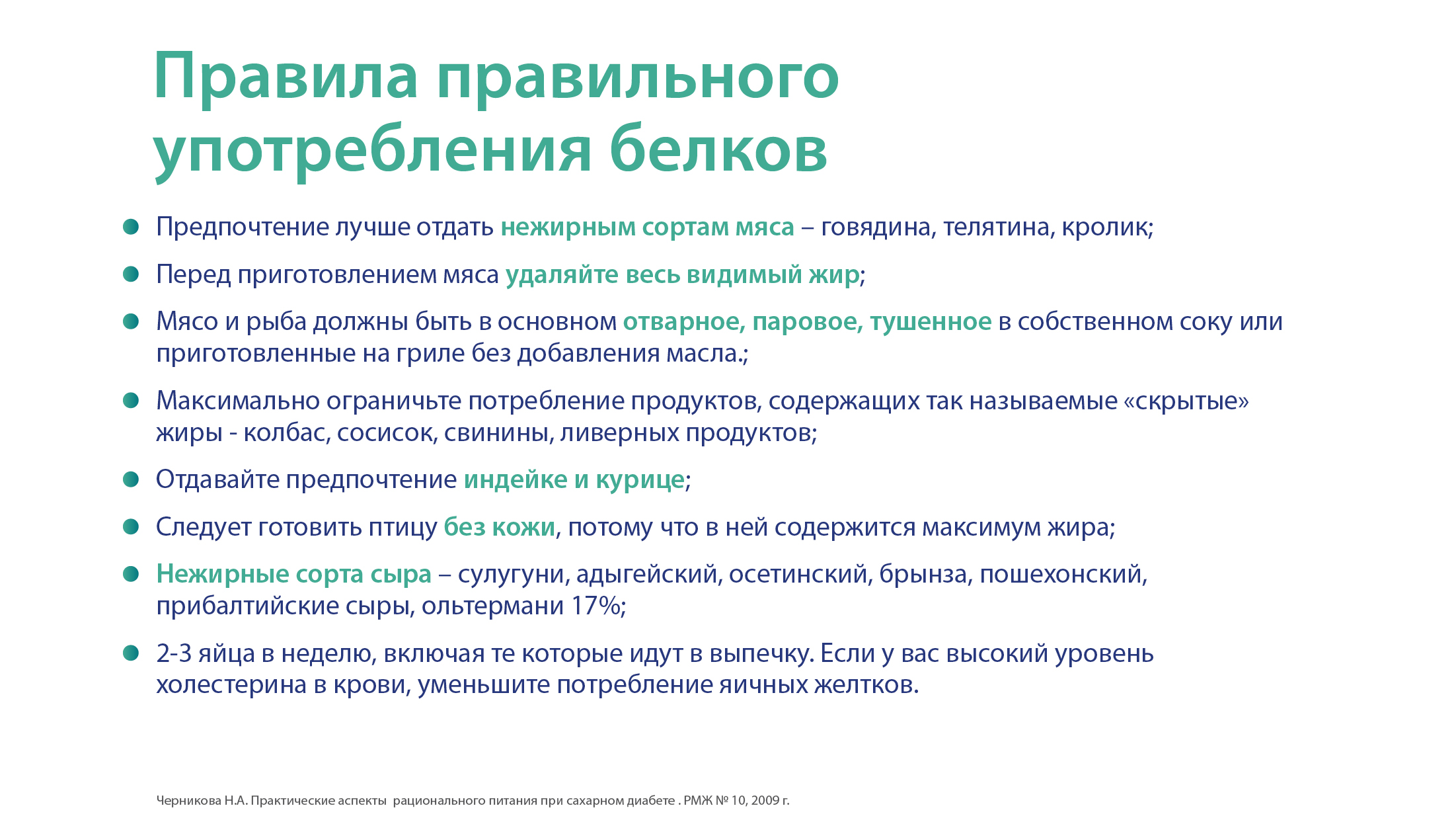 Правила правильного употребления белков
Предпочтение лучше отдать нежирным сортам мяса – говядина, телятина, кролик;
Перед приготовлением мяса удаляйте весь видимый жир; 
Мясо и рыба должны быть в основном отварное, паровое, тушенное в собственном соку или приготовленные на гриле без добавления масла.;
Максимально ограничьте потребление продуктов, содержащих так называемые «скрытые» жиры - колбас, сосисок, свинины, ливерных продуктов;
Отдавайте предпочтение индейке и курице;
Следует готовить птицу без кожи, потому что в ней содержится максимум жира;
Нежирные сорта сыра – сулугуни, адыгейский, осетинский, брынза, пошехонский, прибалтийские сыры, ольтермани 17%;
 2-3 яйца в неделю, включая те которые идут в выпечку. Если у вас высокий уровень холестерина в крови, уменьшите потребление яичных желтков.
Черникова Н.А. Практические аспекты  рационального питания при сахарном диабете . РМЖ № 10, 2009г.
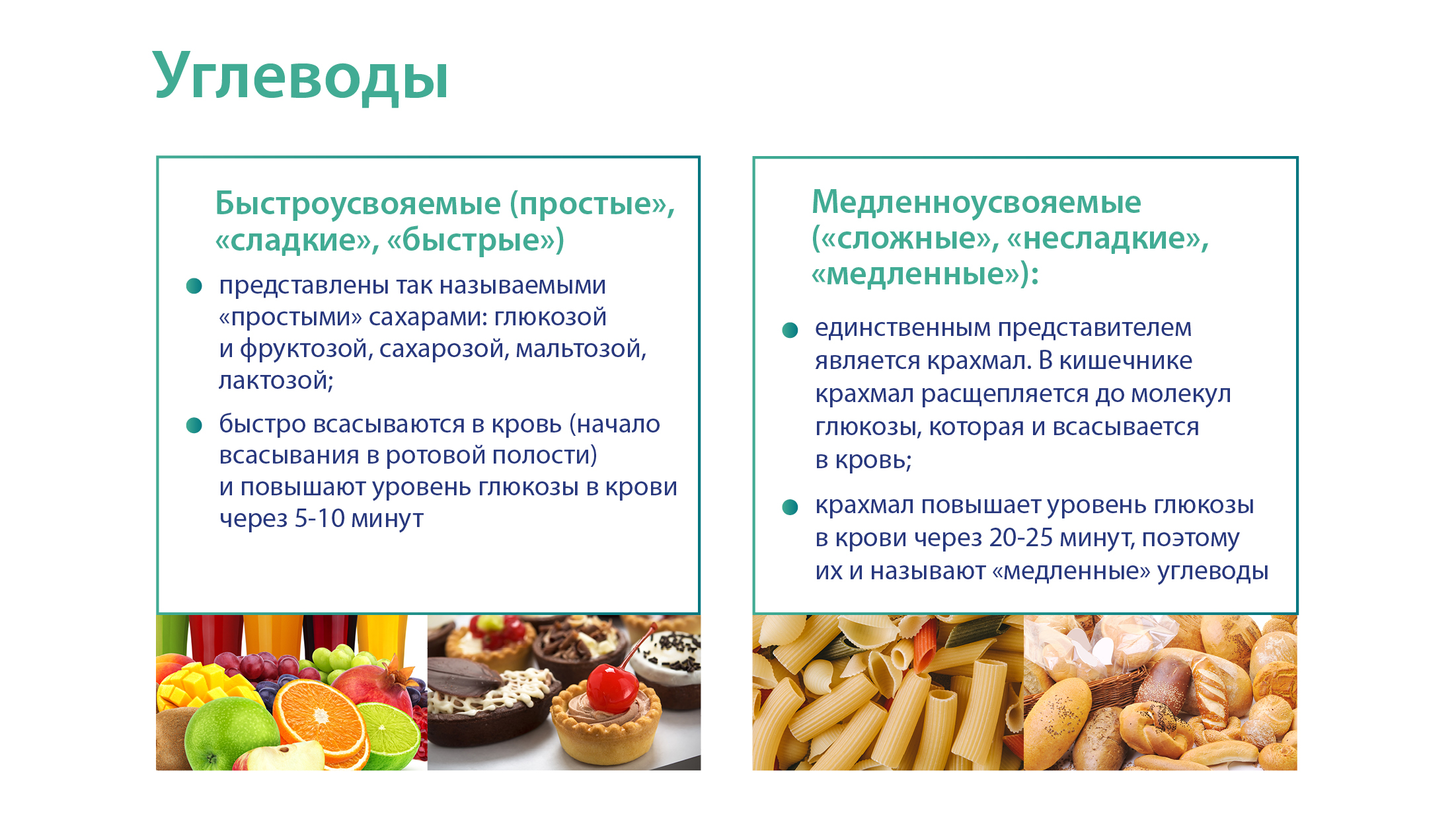 Углеводы
Быстроусвояемые (простые», «сладкие», «быстрые»)
представлены так называемыми «простыми» сахарами: глюкозой и фруктозой, сахарозой, мальтозой, лактозой;
быстро всасываются в кровь (начало всасывания в ротовой полости) и повышают уровень глюкозы в крови через 5-10 минут
Медленноусвояемые («сложные», «несладкие», «медленные»):
единственным представителем является крахмал. В кишечнике крахмал расщепляется до молекул глюкозы, которая и всасывается в кровь;
крахмал повышает уровень глюкозы в крови через 20-25 минут, поэтому их и называют «медленные» углеводы
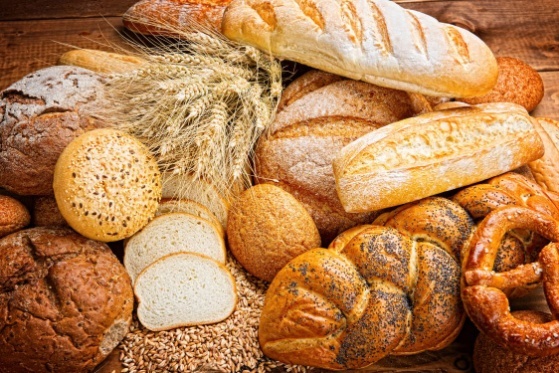 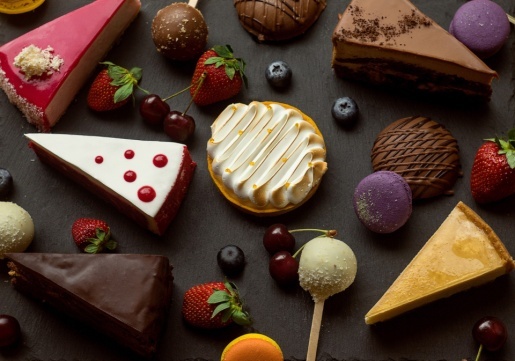 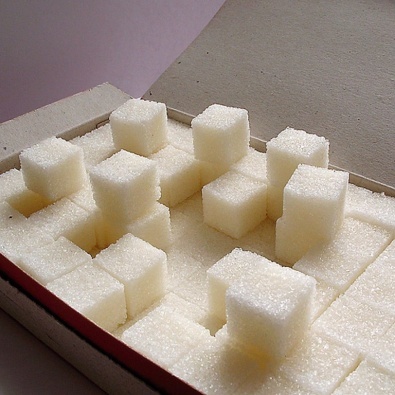 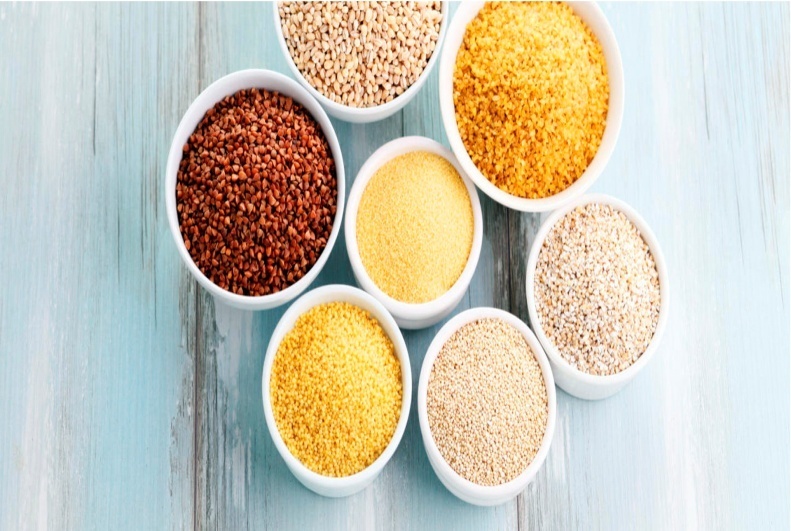 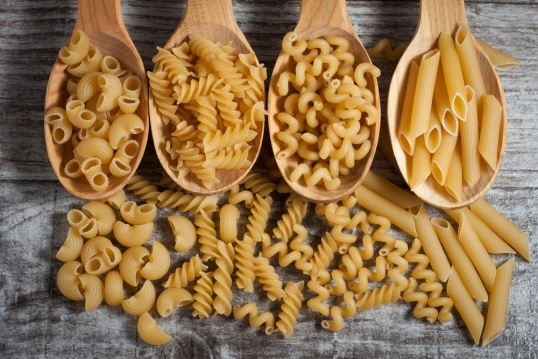 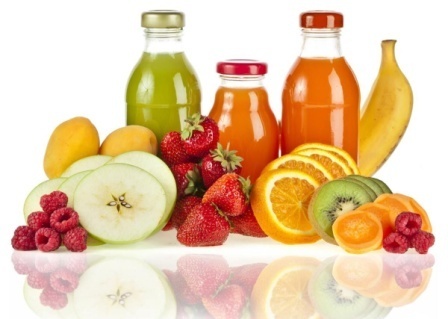 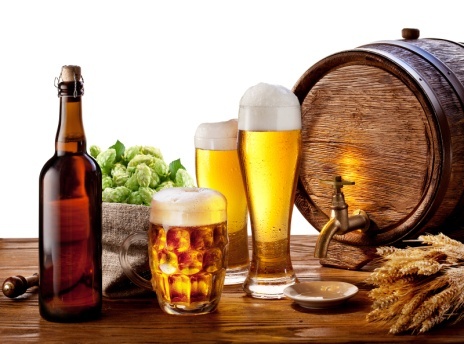 Черникова Н.А. Практические аспекты  рационального питания при сахарном диабете . РМЖ № 10, 2009г.
[Speaker Notes: представлены так называемыми «простыми» сахарами: моносахаридами глюкозой и фруктозой и дисахаридами сахарозой, мальтозой, лактозой;
моно- и дисахариды быстро всасываются в кровь (начало всасывания в ротовой полости) и повышают уровень глюкозы в крови через 5-10 минут, поэтому их и называют «быстрые» углеводы;
глюкоза (виноградный сахар) содержится в винограде, виноградном соке, изюме;
фруктоза (фруктовый сахар): фрукты и ягоды, натуральные соки, мед, варенье и джем;.
сахароза (тростниковый сахар): сахар и все, что его содержит — кондитерские изделия, сладкие напитки, соки и т.д.;
лактоза (молочный сахар): жидкие молочные продукты (молоко, сливки, йогурт и т.п.);
мальтоза (солодовый сахар): пиво и квас;

Итак, если у вас сахарный диабет 2-го типа и вы не получаете инсулин перед каждым приемом пищи (режим множественных инъекций, базис-болюсная инсулинотерапия), подсчет углеводов по так называемой системе «хлебных единиц» для вас не является обязательным. Однако вам следует ограничивать углеводы для предотвращения повышения уровня глюкозы в крови

Медленноусвояемые («сложные», «несладкие», «медленные»):
единственным представителем является крахмал, который относится к полисахаридам: представляет собой длинную цепочку молекул глюкозы. В кишечнике крахмал расщепляется до молекул глюкозы, которая и всасывается в кровь;
крахмал повышает уровень глюкозы в крови через 20-25 минут, поэтому их и называют «медленные» углеводы;
крахмал содержится в картофеле, зрелых бобовых (горох, фасоль), кукурузе, хлебе и хлебобулочных изделиях, крупы, макаронных изделиях, а также блюдах, содержащих муку (сырники, например);
должны быть основными углеводами в рационе, однако их количество необходимо уменьшить относительно привычного для вас ранее;
требуют учета по системе «хлебных единиц», если ваша схема терапии предполагает введение инсулина перед каждым приемом пищи. Одна хлебная единица (ХЕ) равна 10-12 г. углеводов.
Медленноусвояемые («сложные», «несладкие», «медленные»):
единственным представителем является крахмал, который относится к полисахаридам: представляет собой длинную цепочку молекул глюкозы. В кишечнике крахмал расщепляется до молекул глюкозы, которая и всасывается в кровь;
крахмал повышает уровень глюкозы в крови через 20-25 минут, поэтому их и называют «медленные» углеводы;
крахмал содержится в картофеле, зрелых бобовых (горох, фасоль), кукурузе, хлебе и хлебобулочных изделиях, крупы, макаронных изделиях, а также блюдах, содержащих муку (сырники, например);
должны быть основными углеводами в рационе, однако их количество необходимо уменьшить относительно привычного для вас ранее;]
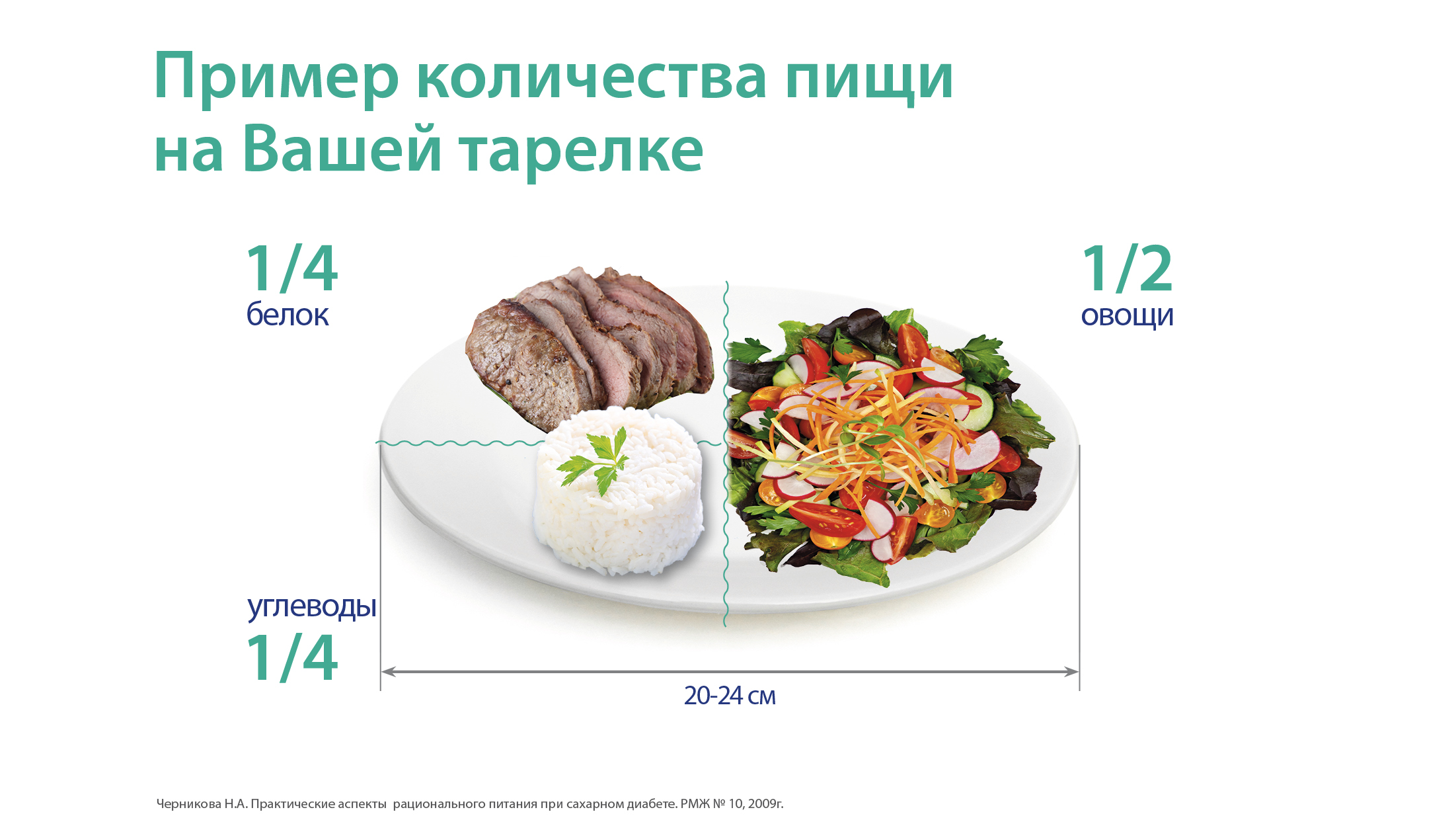 Пример количества пищи на Вашей тарелке
Черникова Н.А. Практические аспекты  рационального питания при сахарном диабете . РМЖ № 10, 2009г.
[Speaker Notes: НА слайде представлен пример как должен выглядеть Ваш прием пищи. 25% мясо,рыба,курица, бобовые,грибы 25% медленноусвояемые углеводы (гарнир),50% овощи]
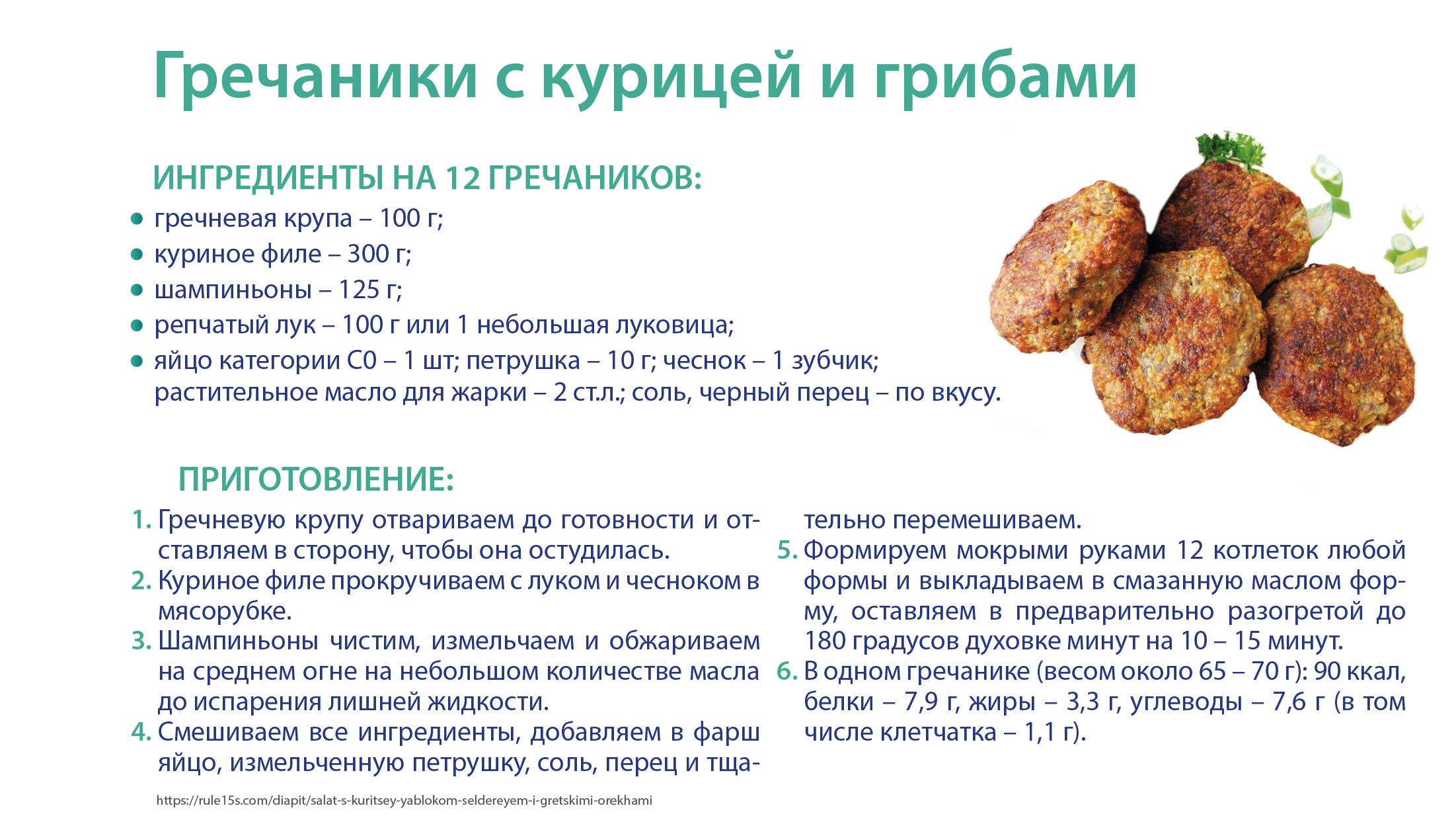 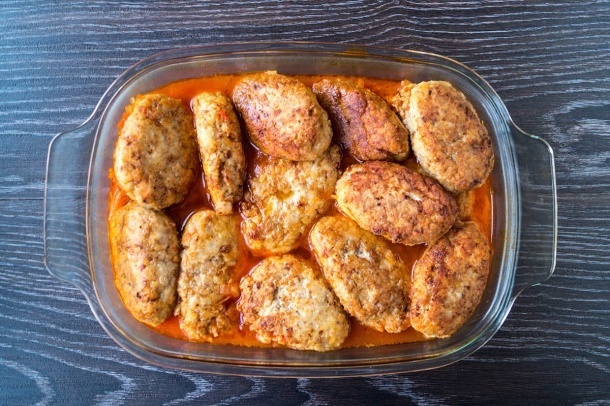 Гречаники с курицей и грибами
Ингредиенты на 12 гречаников:   
гречневая крупа – 100 г; 
куриное филе – 300 г; 
шампиньоны – 125 г; 
репчатый лук – 100 г или 1 небольшая луковица; 
яйцо категории С0 – 1 шт; петрушка – 10 г; чеснок – 1 зубчик; растительное масло для жарки – 2 ст.л.; соль, черный перец – по вкусу.   
Приготовление:   
Гречневую крупу отвариваем до готовности и отставляем в сторону, чтобы она остудилась. 
Куриное филе прокручиваем с луком и чесноком в мясорубке. 
Шампиньоны чистим, измельчаем и обжариваем на среднем огне на небольшом количестве масла до испарения лишней жидкости.
Смешиваем все ингредиенты, добавляем в фарш яйцо, измельченную петрушку, соль, перец и тщательно перемешиваем. 
Формируем мокрыми руками 12 котлеток любой формы и выкладываем в смазанную маслом форму, оставляем в предварительно разогретой до 180 градусов духовке минут на 10 – 15 минут.
В одном гречанике (весом около 65 – 70 г): 90 ккал, белки – 7,9 г, жиры – 3,3 г, углеводы – 7,6 г (в том числе клетчатка – 1,1 г).
https://rule15s.com/diapit/salat-s-kuritsey-yablokom-seldereyem-i-gretskimi-orekhami
[Speaker Notes: Примеры блюд]
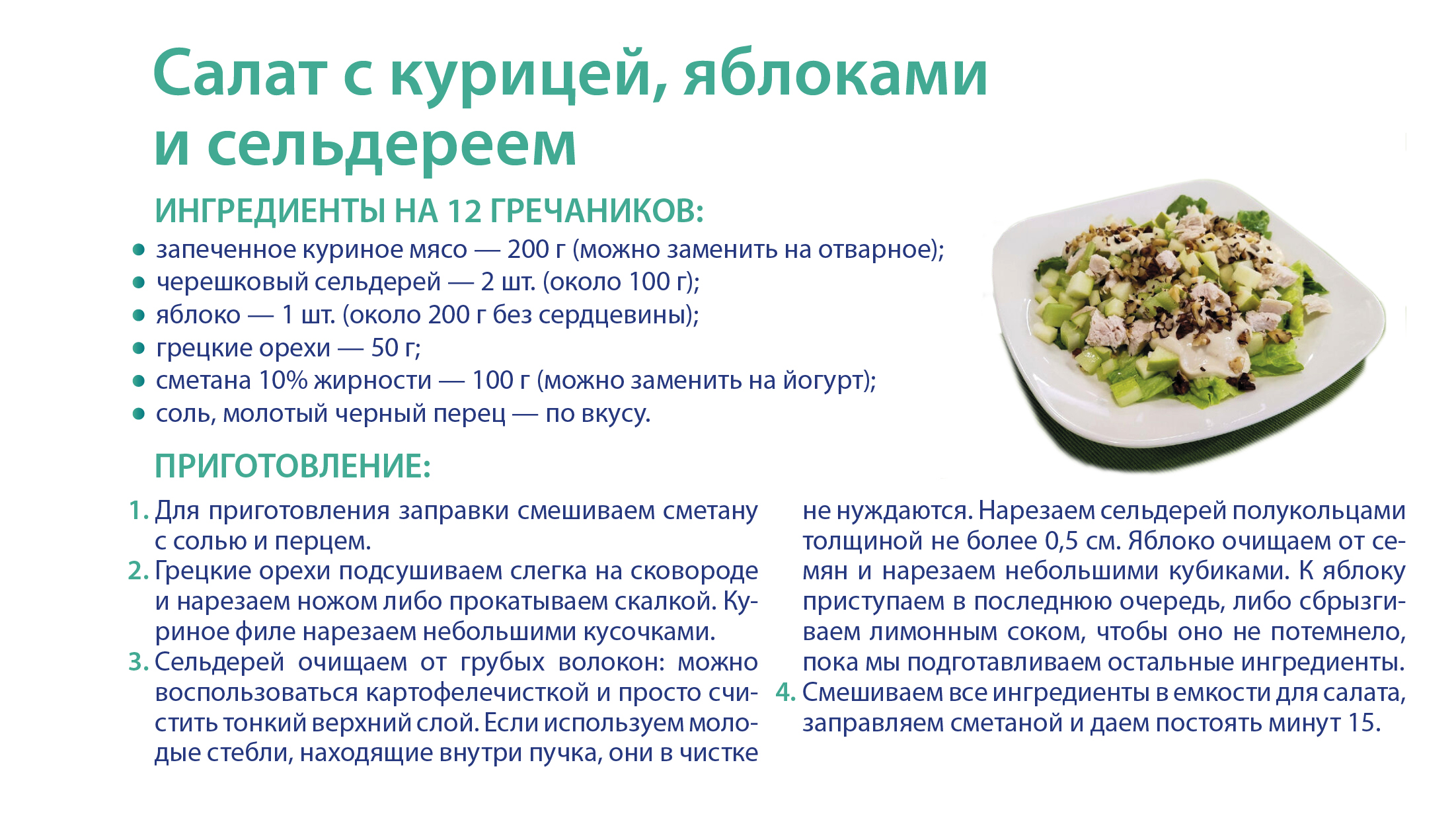 Салат с курицей, яблоками и сельдереем
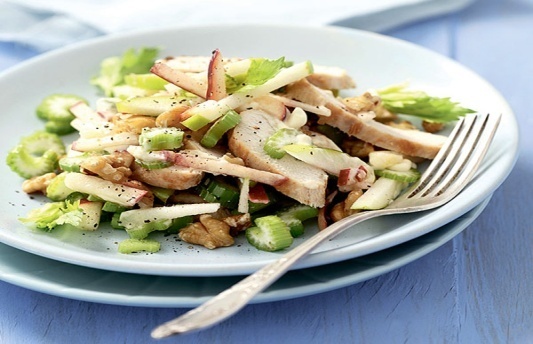 Ингредиенты:   
запеченное куриное мясо — 200 г (можно заменить на отварное); 
черешковый сельдерей — 2 шт. (около 100 г); 
яблоко — 1 шт. (около 200 г без сердцевины); 
грецкие орехи — 50 г; 
сметана 10% жирности — 100 г (можно заменить на йогурт); 
соль, молотый черный перец — по вкусу. 
  
Приготовление: 
Для приготовления заправки смешиваем сметану с солью и перцем.
Грецкие орехи подсушиваем слегка на сковороде и нарезаем ножом либо прокатываем скалкой. Куриное филе нарезаем небольшими кусочками.
Сельдерей очищаем от грубых волокон: можно воспользоваться картофелечисткой и просто счистить тонкий верхний слой. Если используем молодые стебли, находящие внутри пучка, они в чистке не нуждаются.  Нарезаем сельдерей полукольцами толщиной не более 0,5 см. Яблоко очищаем от семян и нарезаем небольшими кубиками. К яблоку приступаем в последнюю очередь, либо сбрызгиваем лимонным соком, чтобы оно не потемнело, пока мы подготавливаем остальные ингредиенты.
Смешиваем все ингредиенты в емкости для салата, заправляем сметаной и даем постоять минут 15.
https://rule15s.com/diapit/salat-s-kuritsey-yablokom-seldereyem-i-gretskimi-orekhami
[Speaker Notes: Пример салата]
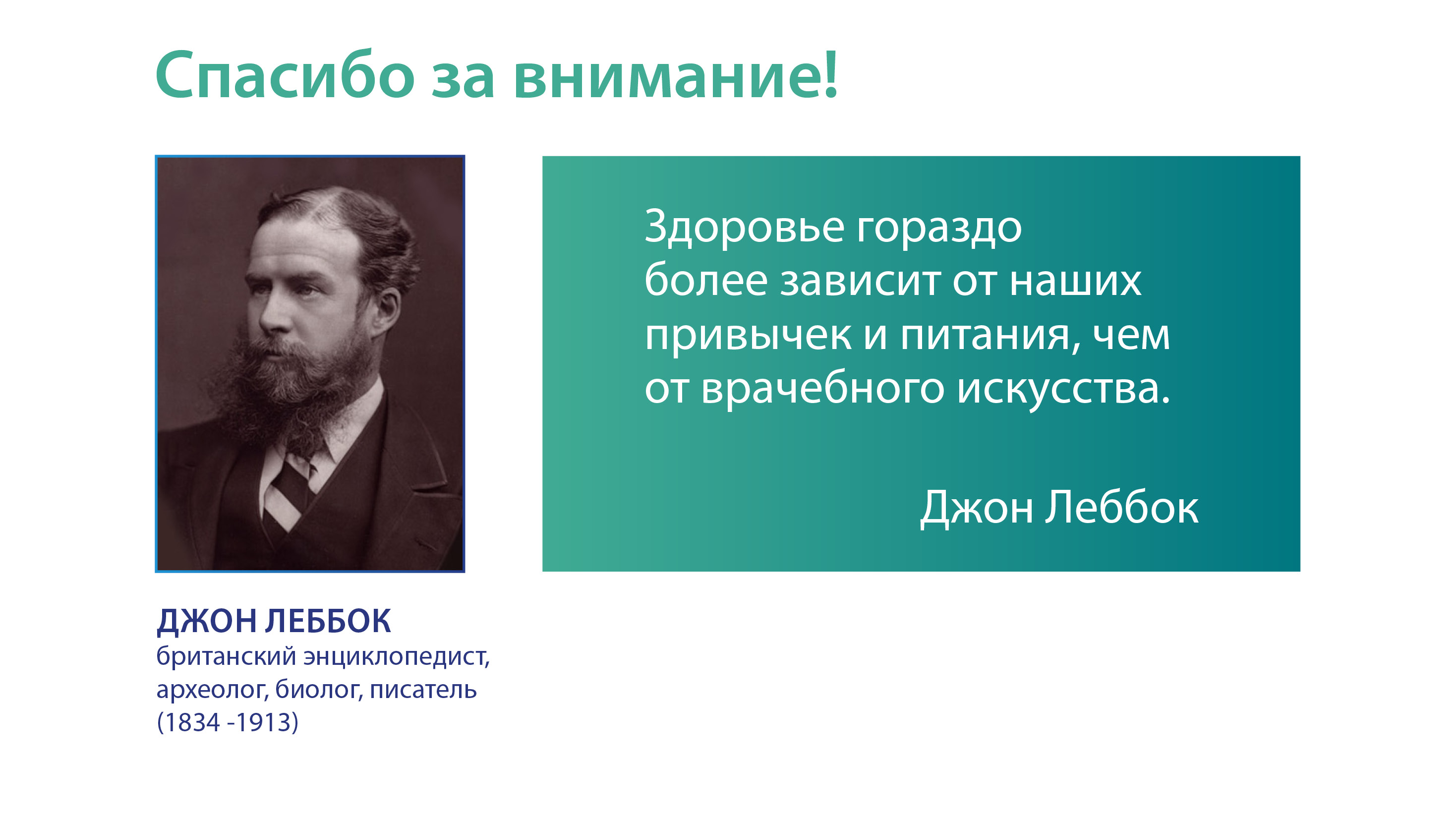 СПАСИБО ЗА ВНИМАНИЕ
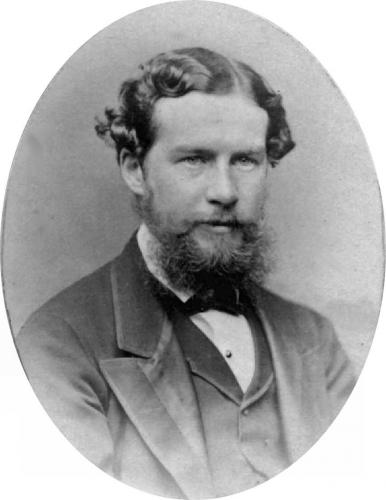 Здоровье гораздо более зависит от наших привычек и питания, чем от врачебного искусства.
Джон Леббок
Джон Леббок 
британский энциклопедист, археолог, биолог, писатель 
(1834 -1913)
[Speaker Notes: Девять десятых нашего счастья основано на здоровье.Артур Шопенгауэр]